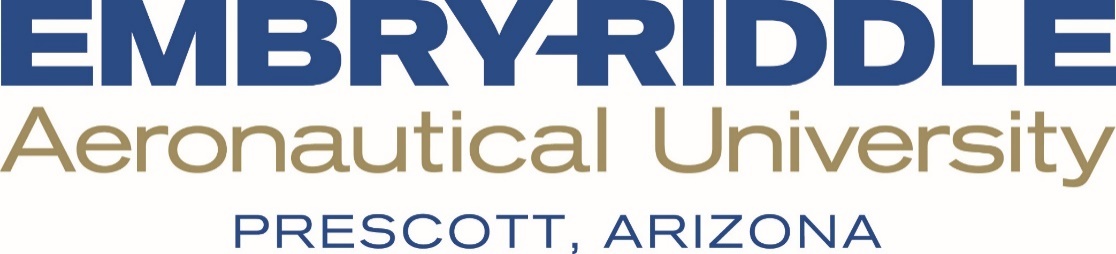 Eagle Sat 2:
Development and Implementation of a Self-Contained Harness for In-House Integration, Verification and Validation Testing of CubeSat Electric Power Systems
Lorenzo Kearns and Andre Simmons,                                                                                                     Electrical Power Subsystems (EPS) and Fabrications Team
Arizona Space Grant Consortium Symposium
April 17th, 2021
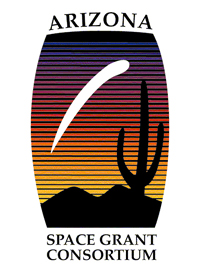 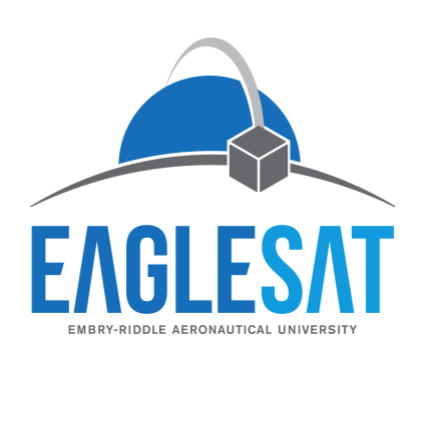 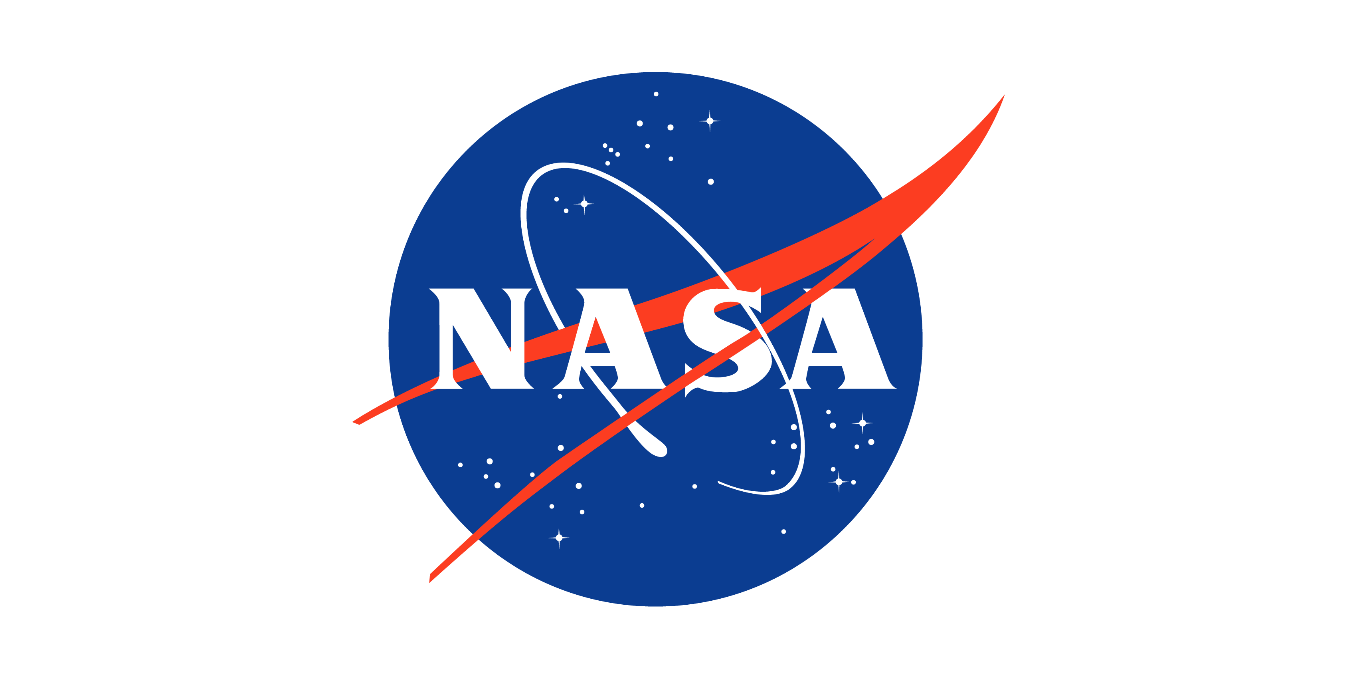 1
Overview
Requirements for Battery Integration 
Prototype Boards
Simulated Solar Array
Inter Integrated Circuit Communication(I2C)
Next Steps
Requirements for Battery Integration
Charging of battery
Trickle charging via 5v USB rail
Charging through solar panels 
Simulated solar array
Verification of charge 
Measuring voltage with voltmeter
Checking voltage from I2C
Coulomb counting with I2C 
Degree of current protection
Current protections of at least two degrees 
Additional current protection will be ensured on the delivered battery charger
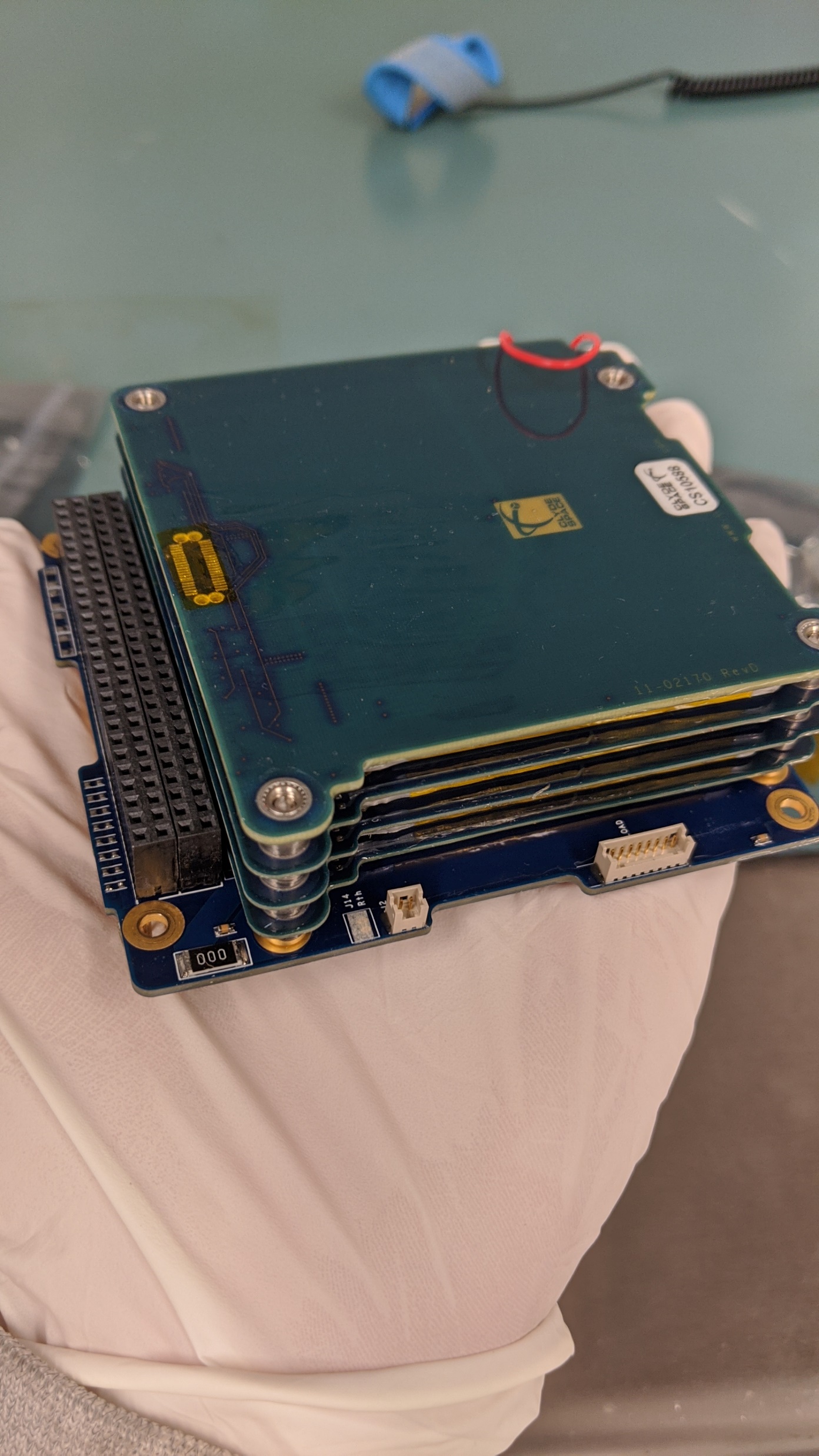 Prototype Boards
Prototype 1 
No communications
Power supply conducting trickle charge through 5v USB rail
Prototype 2
No communications 
Power supply through breadboard and inline resistor
Prototype 3
I2C communications through TM4C123GXL
Power supply through a circuit on pumpkin development kit
I2C hardware through separate Arduino powered circuit
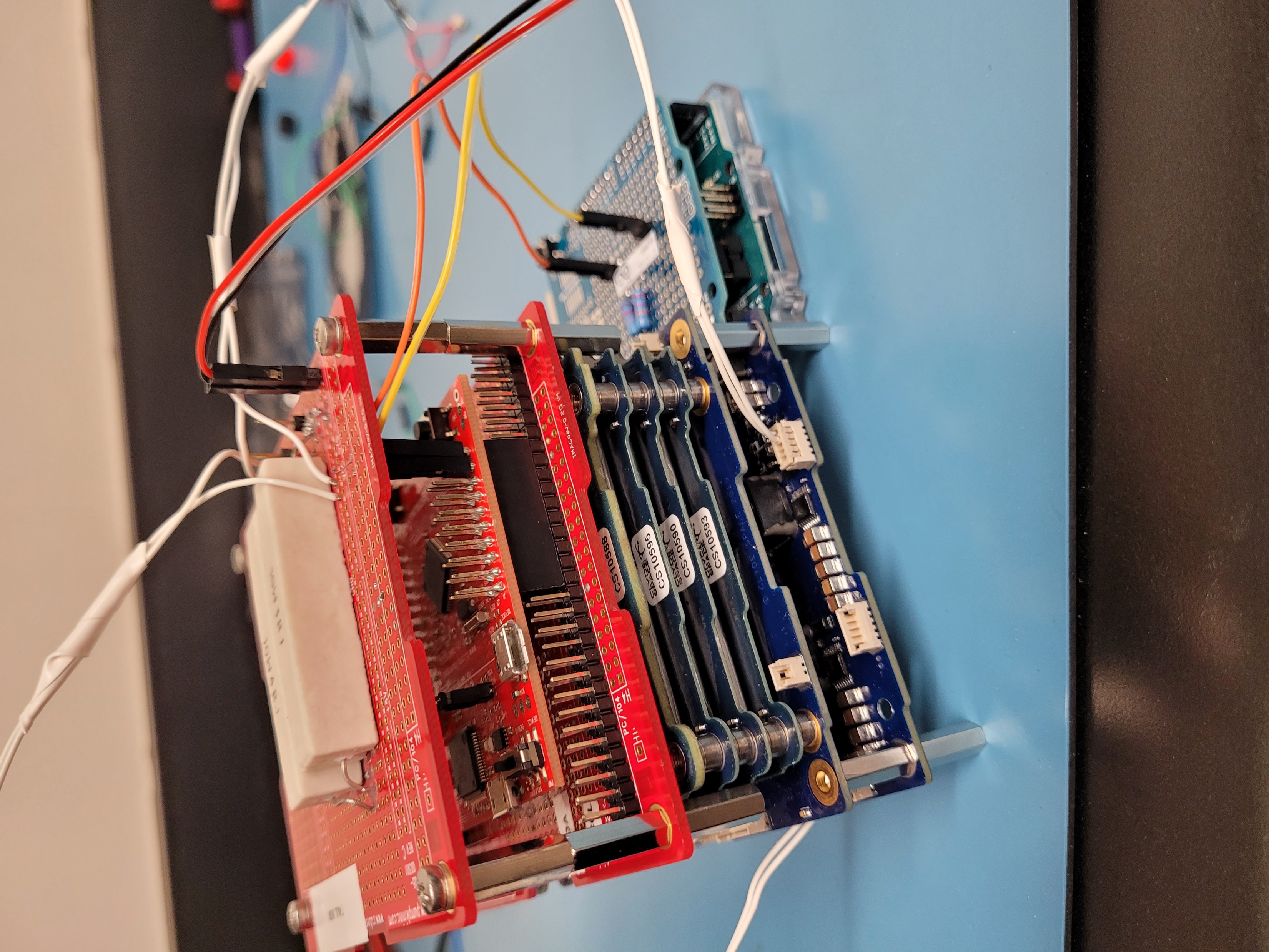 Simulated Solar Array
Provide power to battery via solar panel connections
Prototype 3
In-line resistor connected with power supply 
Male Solar panel header pins
Final version
Current mirrors for additional connections
External power via USB 
Current safety laches for additional degree of safety
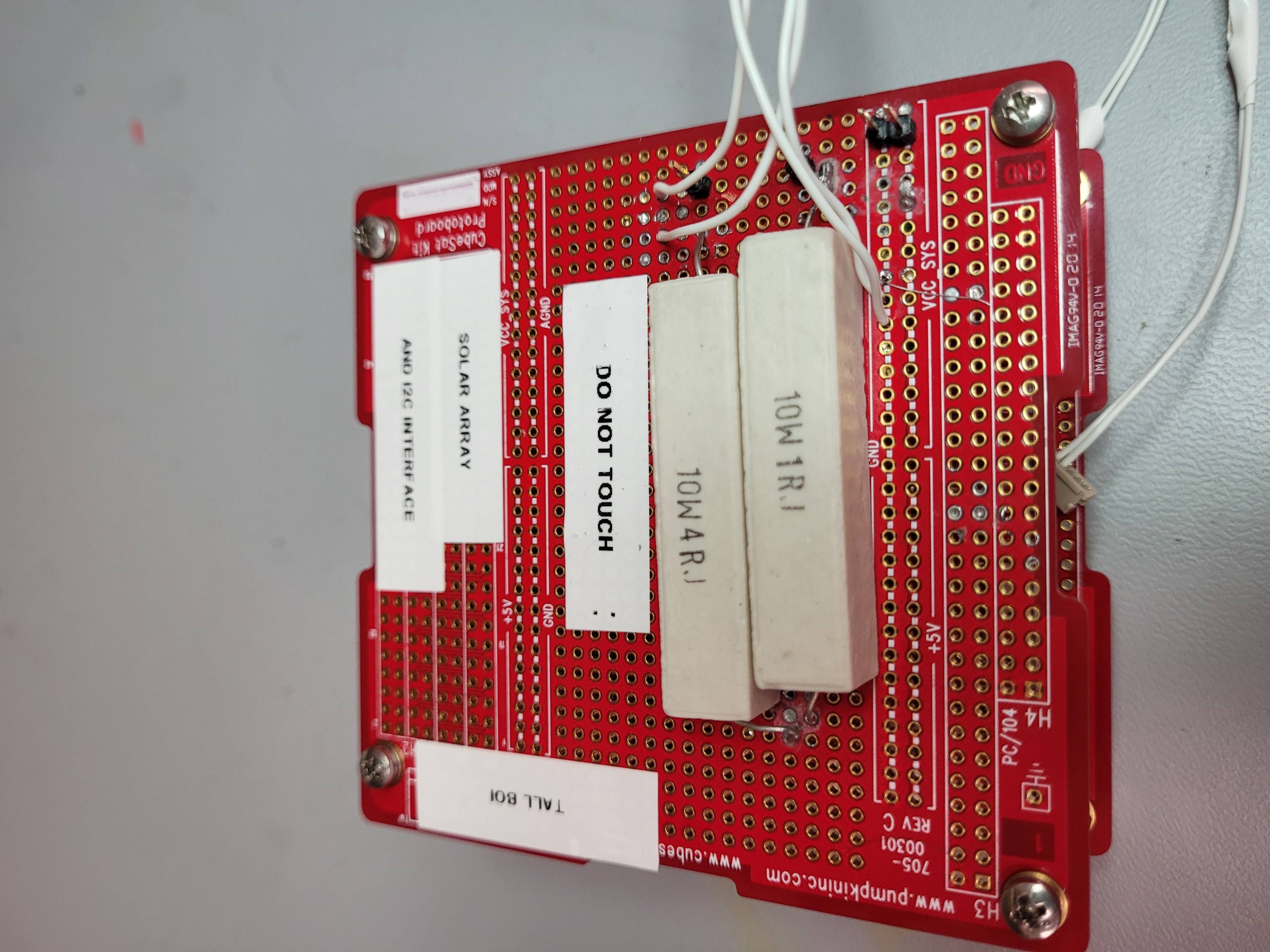 Inter Integrated Circuit Communication(I2C)
Hardware
TM4C123GXL 
Arduino I2C pull up circuit
PC104 for integration with EPS board

Software 
C program with Interrupt service routine
UART menu for command control
Interrupt timer for command polling
Next Steps
Develop single printed circuit board (PCB)
Develop black box for battery charger
Complete battery certifications
Acknowledgements
Embry-Riddle College of Engineering
NASA Space Grant

Dr. Ahmed Sulyman – Faculty Supervisor
Dr. Daniel White
Dr. Anne Boetcher
Thank You
Lorenzo Kearns
EagleSat 2 Electrical Power Systems Lead
Kearnsl@my.erau.edu

Andre Simmons
EagleSat 2 Fabrications Lead
Simmona8@my.erau.edu